Институт финансовой грамотности
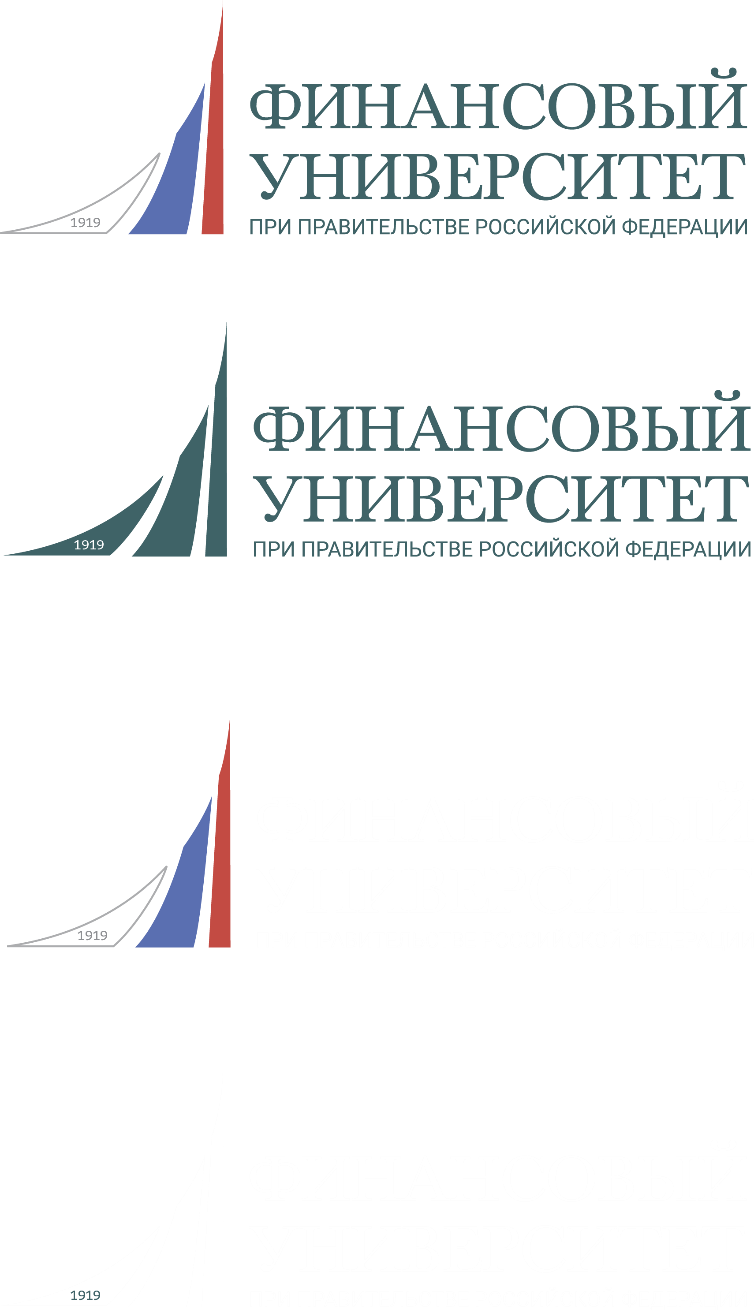 Федеральный методический центр по финансовой грамотности взрослого населения
Основания для функционирования ИФГ и ФМЦ:

Стратегия повышения финансовой грамотности в Российской Федерации на 2017-2023 гг.
Распоряжение Правительства Российской Федерации от 10 февраля 2021 г. №291-р
приказ ректора Финансового университета от 30 марта 2021 года № 0720/о
1 апреля 2021 г. в Финуниверситете создан Институт финансовой грамотности. На его базе выделен Федеральный методический центр
Главные цели и задачи ИФГ
Обучение специалистов из числа государственных организаций и структур, центров, ассоциаций, которые в своей профессиональной деятельности связаны с финансовыми вопросами и главным образом постоянно контактируют со взрослым населением из основных целевых групп и амбассадоров финансовой грамотности в постоянно контактирующих со взрослым населением организациях во всех регионах России
Методическая и дидактическая поддержка специалистов, амбассадоров финансовой грамотности
Создание образовательных программ ознакомления и применения финансовых знаний для населения
Реализация мероприятий по повышению финансовой грамотности взрослого населения
Информационная поддержка распространения финансовой грамотности амбассадорами, экспертами ИФГ
Структура базовой образовательной программы
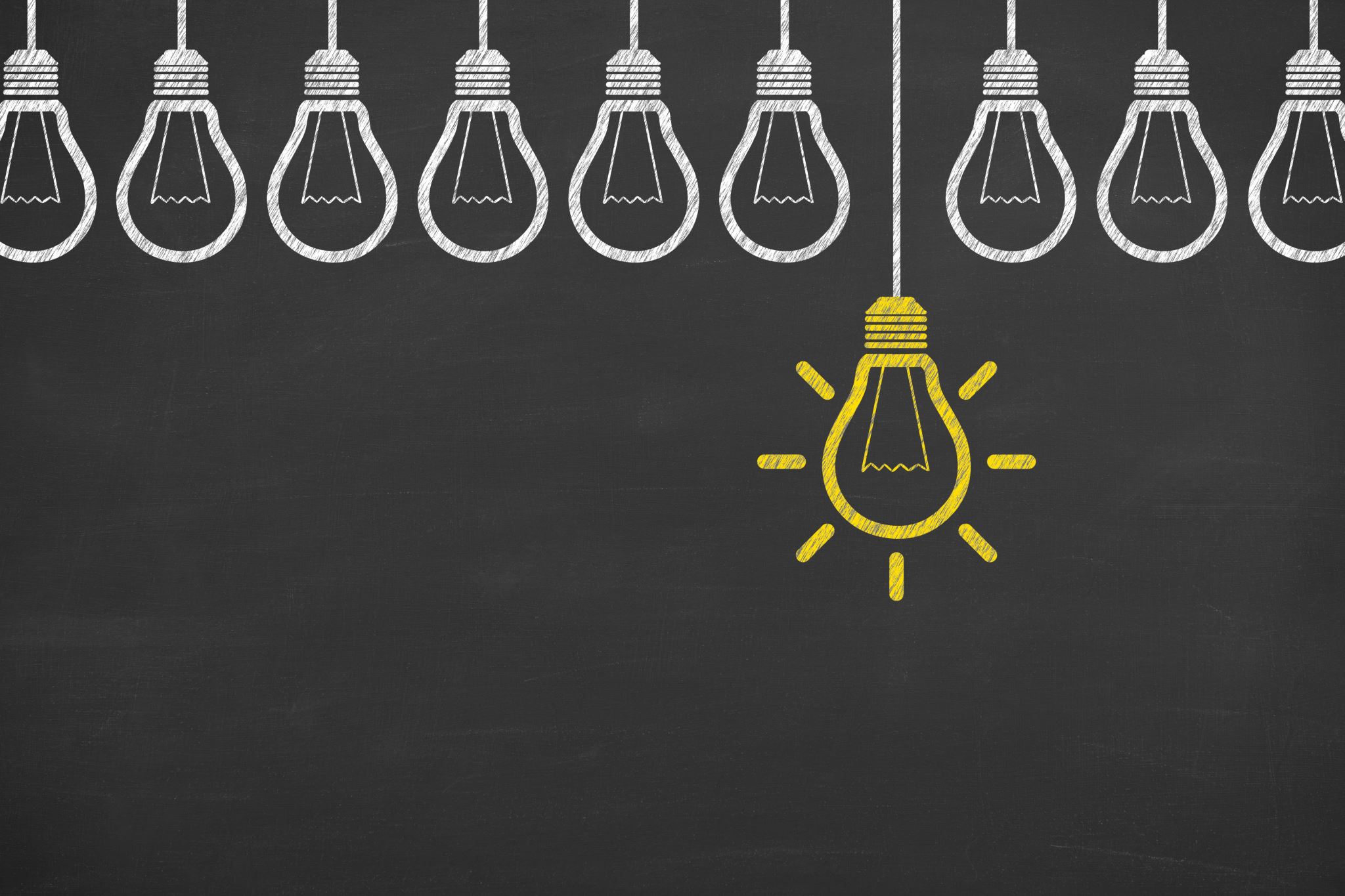 Новые цифровые платформы и инструменты: краудфандинг, маркетплейс, криптовалюты, цифровой рубль
Инициативное бюджетирование
Интеграция ребенка в финансовые отношения
Семейное бюджетирование для родителей, людей предпенсионного возраста
Финансовый план предпринимателя
Электронные страховые полисы и самостоятельная регистрация страхового случая
Самозанятость, обучение женщин, лиц серебряного возраста
Пенсионные баллы и пенсионные льготы
Кибербезопасность электронных платежей, NFC
Актуальные программы финансовой поддержки граждан
Новые темы образовательной программы 2021 (по сравнению со списком тем 2015)
Целевые аудитории и некоторые их проблемы
Кто контактирует с целевыми группами
Центры «Мои документы»
Центры «Мой бизнес»
Поликлиники
Библиотеки и коворкинги
Торговые центры, кинотеатры
ОМВД
Клубы по интересам
Досуговые центры, дома культуры
Местные СМИ
Информационные площадки и точки контакта
Критерии мероприятий
Критерии мероприятий
Мероприятия
Партнеры
Площадки взаимодействия
Предыдущий опыт
СМИ
Дидактические материалы 
Методическое обеспечение
Направления взаимодействия ИФГ с филиалами
Институт финансовой грамотностиФинуниверситет
naanazarova@fa.ru
vminchichova@fa.ru